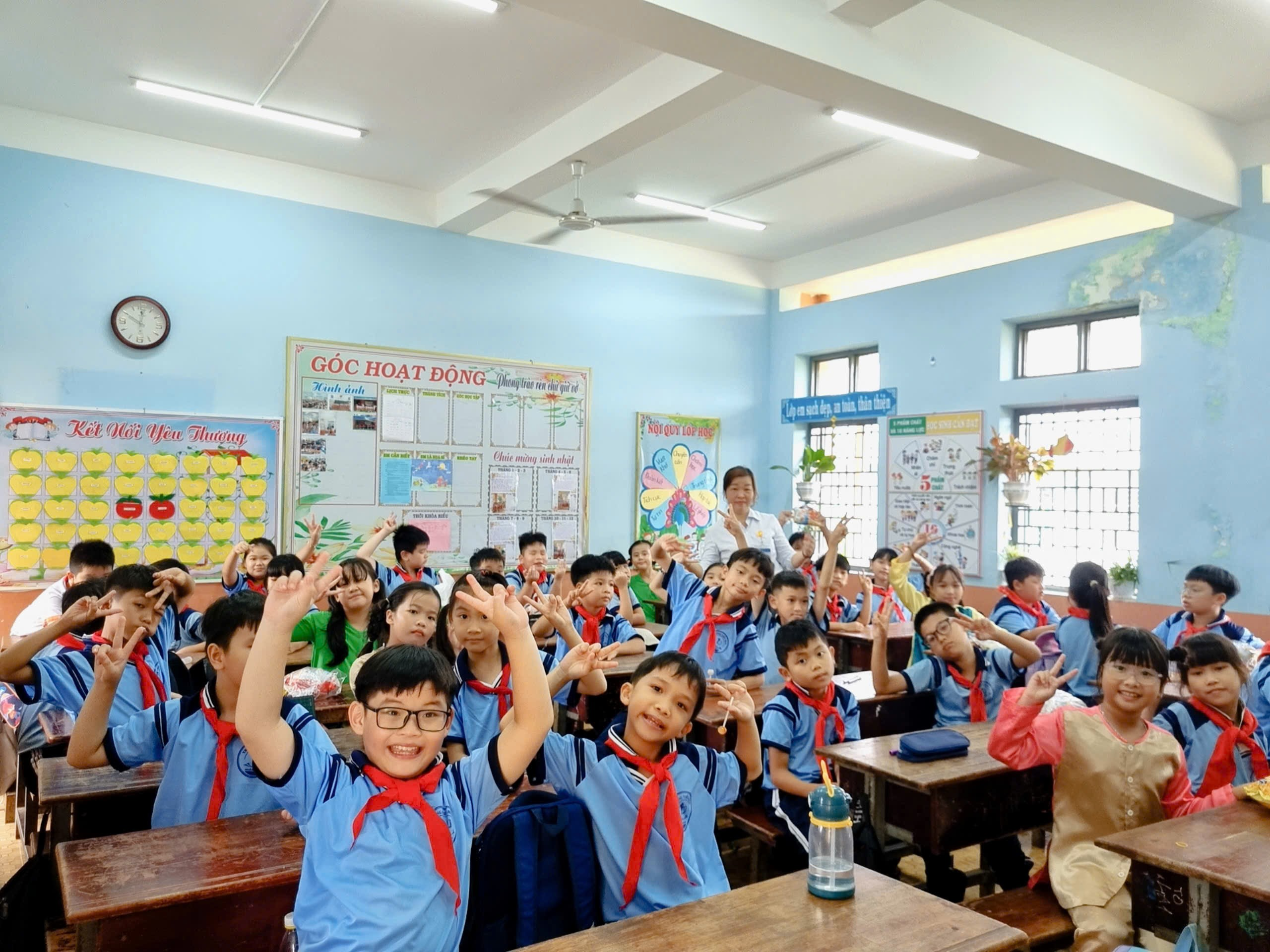 LỚP 4/1 
KÍNH CHÀO QUÝ 
THẦY CÔ
KHỞI ĐỘNG
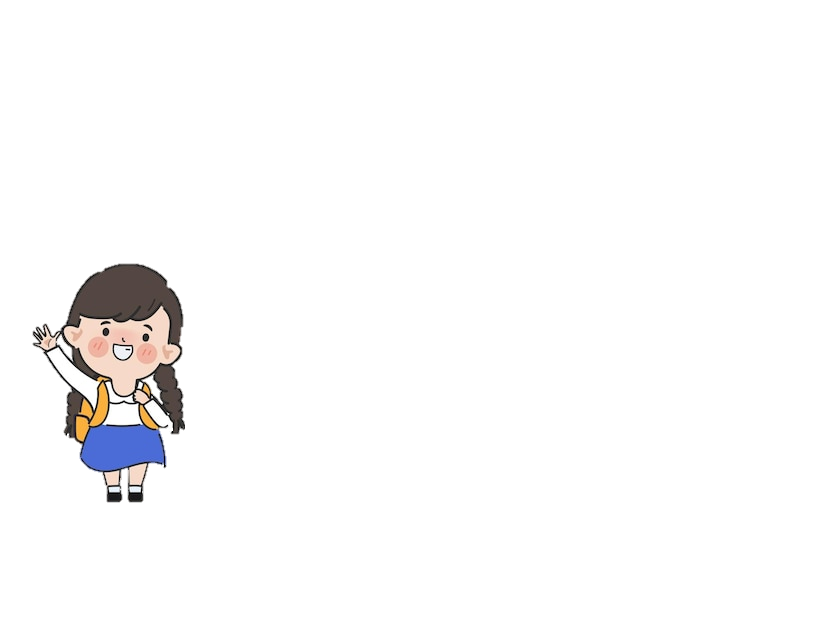 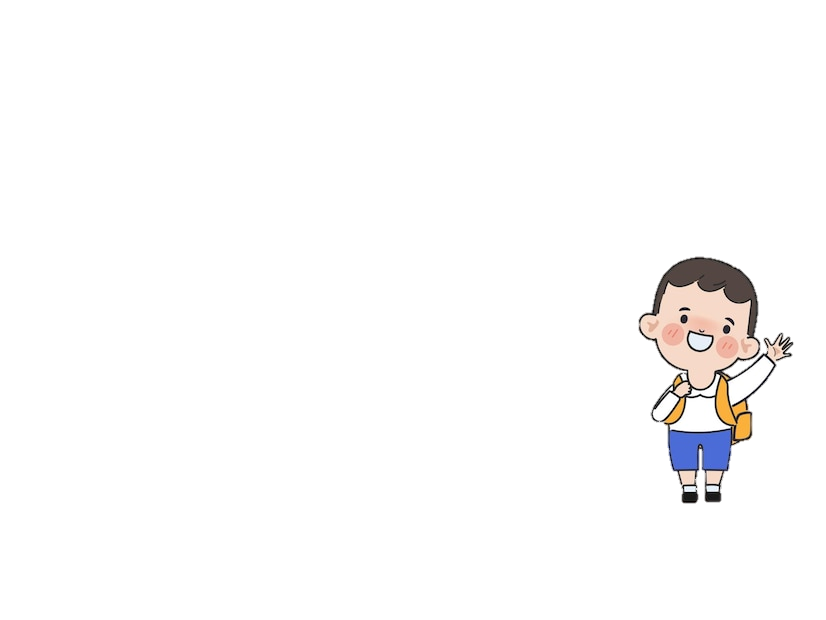 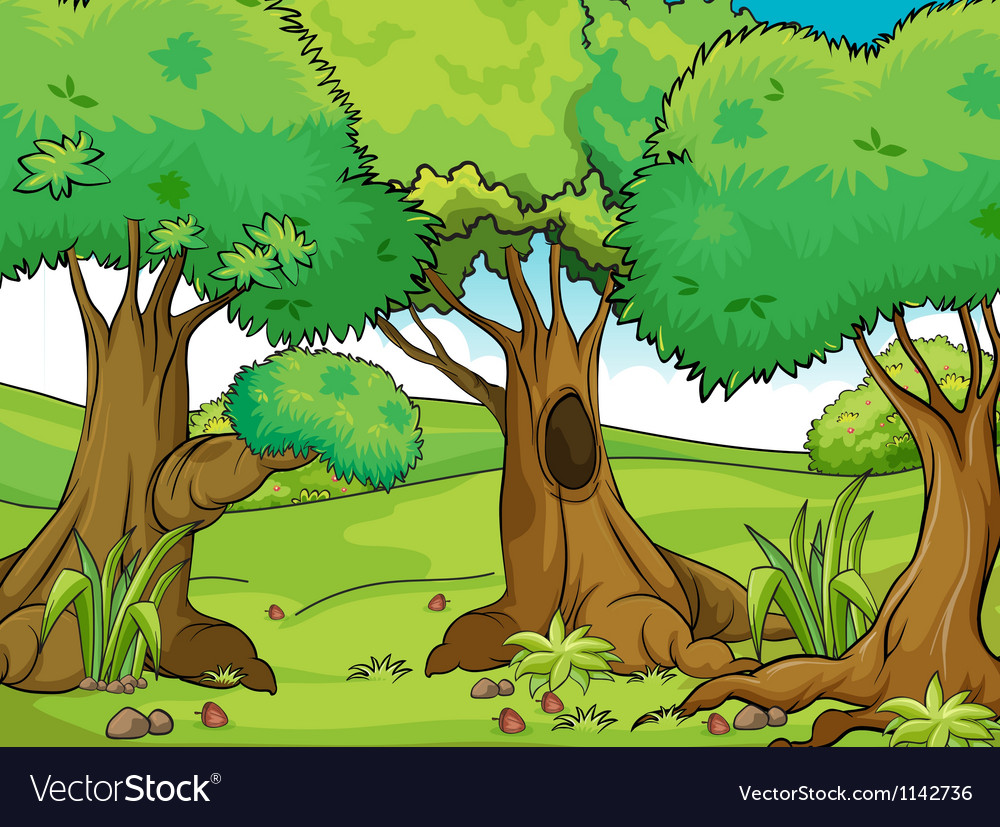 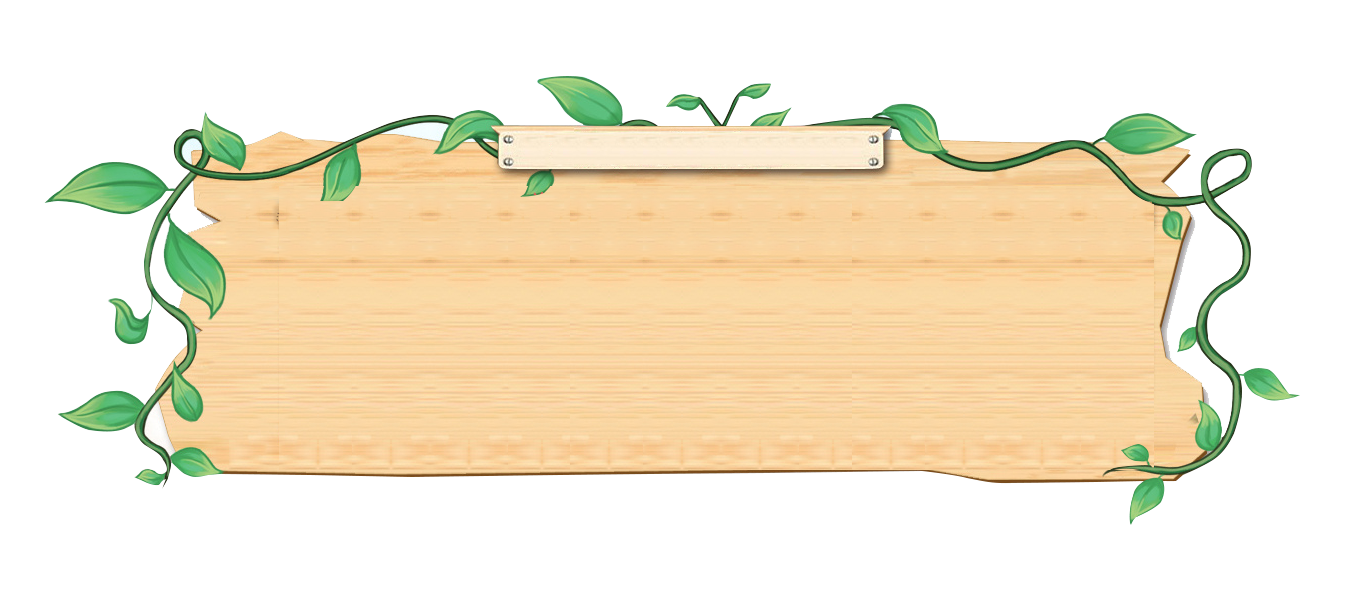 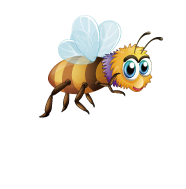 ĐÚNG GHI ( Đ), SAI GHI ( S)
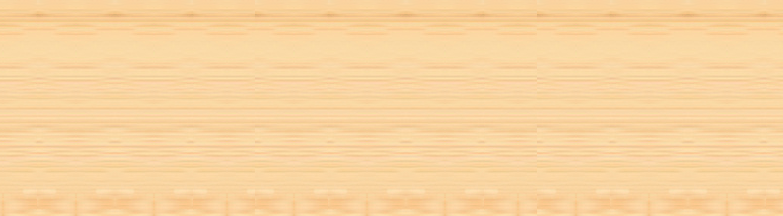 Chủ ngữ trả lời cho câu hỏi : Ai (cái gì, con gì)
Đ
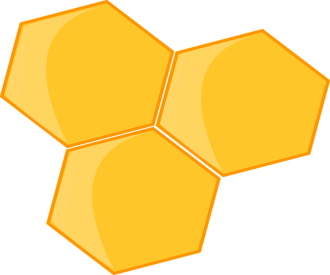 Luyện Từ và Câu: 

Luyện tập về chủ ngữ
1. Tìm các câu kể Ai làm gì? trong đoạn văn trên.
1. Xác định chủ ngữ của các câu trong mỗi đoạn văn sau:
1
a. Vòm trời cao xanh mênh mông. Gió từ trên đỉnh núi tràn xuống thung lũng mát rượi. Khoảng trời sau dãy núi phía đông ửng đỏ. Những tia nắng đầu tiên hắt chéo qua thung lũng, trải trên đỉnh núi phía tây những vệt sáng màu lá mạ tươi tắn…
						     Theo Hoàng Hữu Bội
2
4
3
5
b. Cánh diều mềm mại như cánh bướm. Chúng tôi vui sướng đến phát dại khi nhìn lên trời. Tiếng sáo diều vi vu trầm bổng. Sáo đơn, sáo kép, sáo bè,... như gọi thấp xuống những vì sao sớm.
							Theo Tạ Duy Anh
1. Tìm các câu kể Ai làm gì? trong đoạn văn trên.
1. Xác định chủ ngữ của các câu trong mỗi đoạn văn sau:
1
a. Vòm trời cao xanh mênh mông. Gió từ trên đỉnh núi tràn xuống thung lũng mát rượi. Khoảng trời sau dãy núi phía đông ửng đỏ. Những tia nắng đầu tiên hắt chéo qua thung lũng, trải trên đỉnh núi phía tây những vệt sáng màu lá mạ tươi tắn…
						     Theo Hoàng Hữu Bội
2
4
3
5
b. Cánh diều mềm mại như cánh bướm. Chúng tôi vui sướng đến phát dại khi nhìn lên trời. Tiếng sáo diều vi vu trầm bổng. Sáo đơn, sáo kép, sáo bè,... như gọi thấp xuống những vì sao sớm.
							Theo Tạ Duy Anh
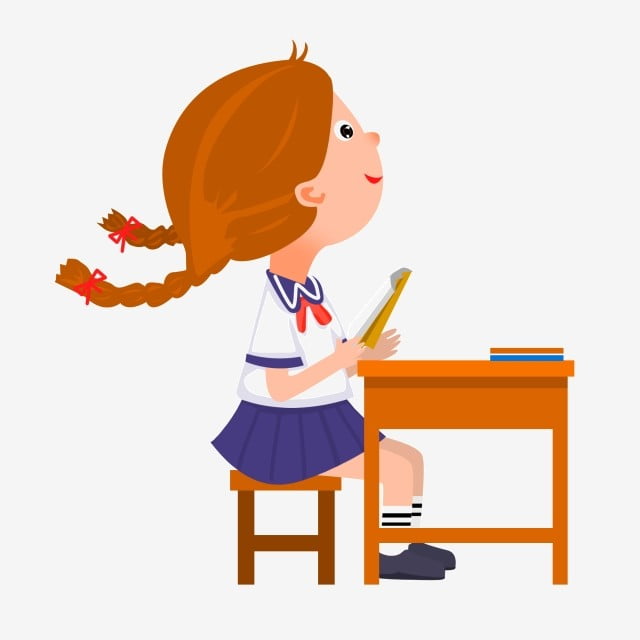 1. Tìm các câu kể Ai làm gì? trong đoạn văn trên.
THẢO LUẬN NHÓM ĐÔI
1
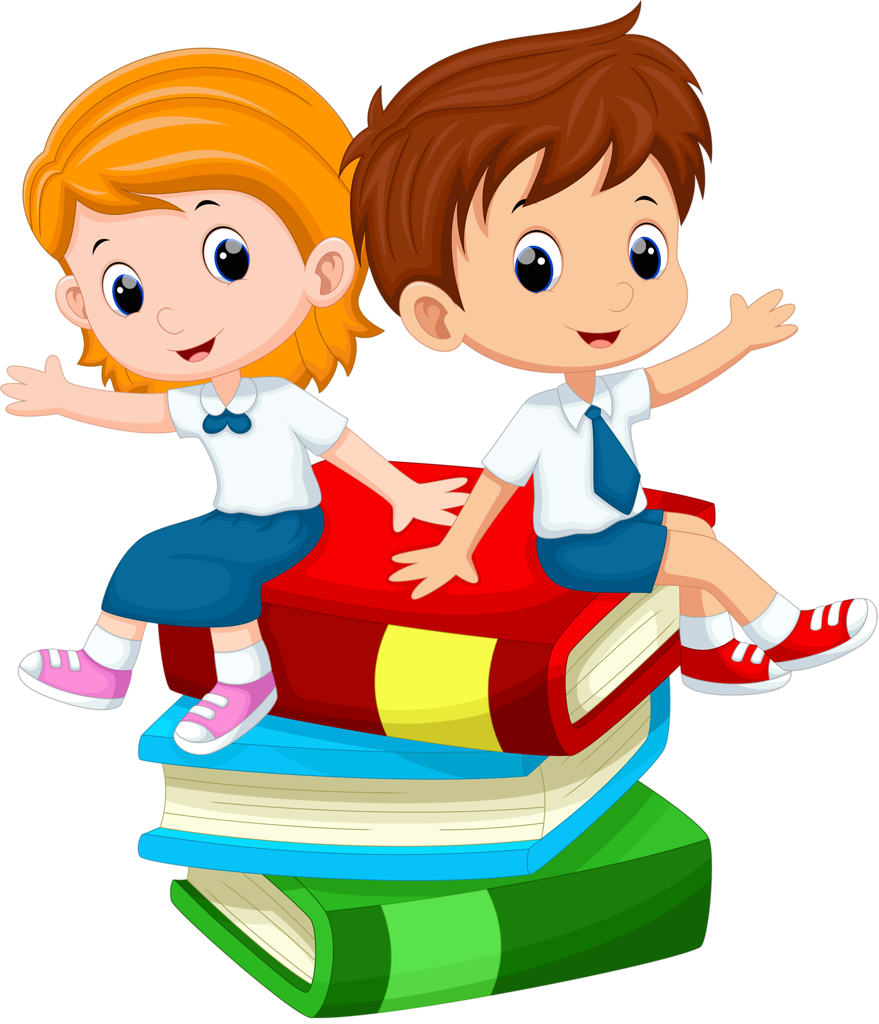 2
4
3
5
CHIA SẺ TRƯỚC LỚP
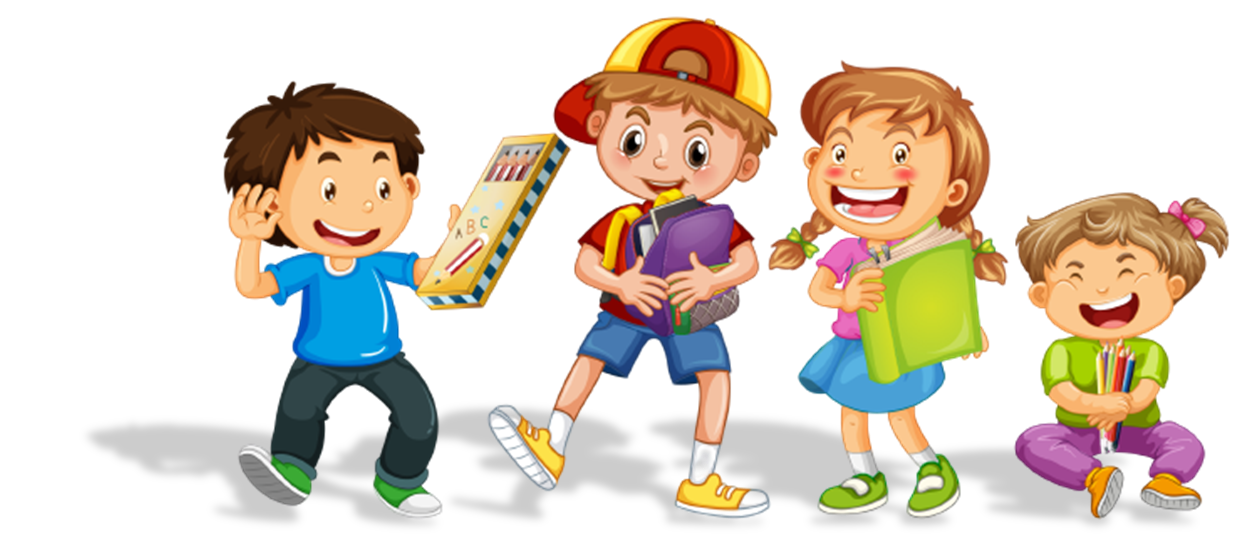 1. Tìm các câu kể Ai làm gì? trong đoạn văn trên.
1. Xác định chủ ngữ của các câu trong mỗi đoạn văn sau:
1
a. Vòm trời cao xanh mênh mông. Gió từ trên đỉnh núi tràn xuống thung lũng mát rượi. Khoảng trời sau dãy núi phía đông ửng đỏ. Những tia nắng đầu tiên  hắt chéo qua thung lũng, trải trên đỉnh núi phía tây những vệt sáng màu lá mạ tươi tắn…
						     Theo Hoàng Hữu Bội
2
4
3
5
b. Cánh diều mềm mại như cánh bướm. Chúng tôi  vui sướng đến phát dại khi nhìn lên trời. Tiếng sáo diều vi vu trầm bổng. Sáo đơn, sáo kép, sáo bè,... như gọi thấp xuống những vì sao sớm.
							Theo Tạ Duy Anh
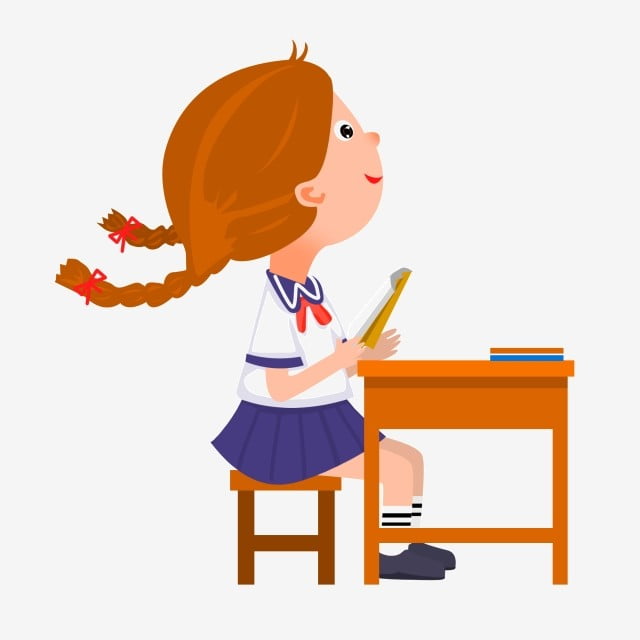 
2. Thay       trong các đoạn văn sau bằng một chủ ngữ phù hợp trong khung
1
2
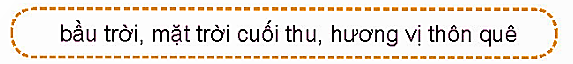 a.
4
3



nhọc nhằn chọc thủng màn sương, từ từ nhô  lên nhành cây  trên  dãy  núi  đồi lẹt xẹt .         dần  dần  tươi sáng.    đầy quyến rũ , ngọt ngào mùi lúa chín.
                                                              Theo Ngô Tất Tố
vàng ruộm, cái sắc vàng rất tươi,rất trong trẻo .       nom giống như những chiếc đèn lồng xinh xinh.     buông dài mềm mại.       ngan ngát mát dịu.
								Theo Văn Linh
5




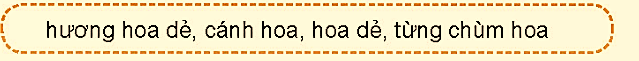 b.
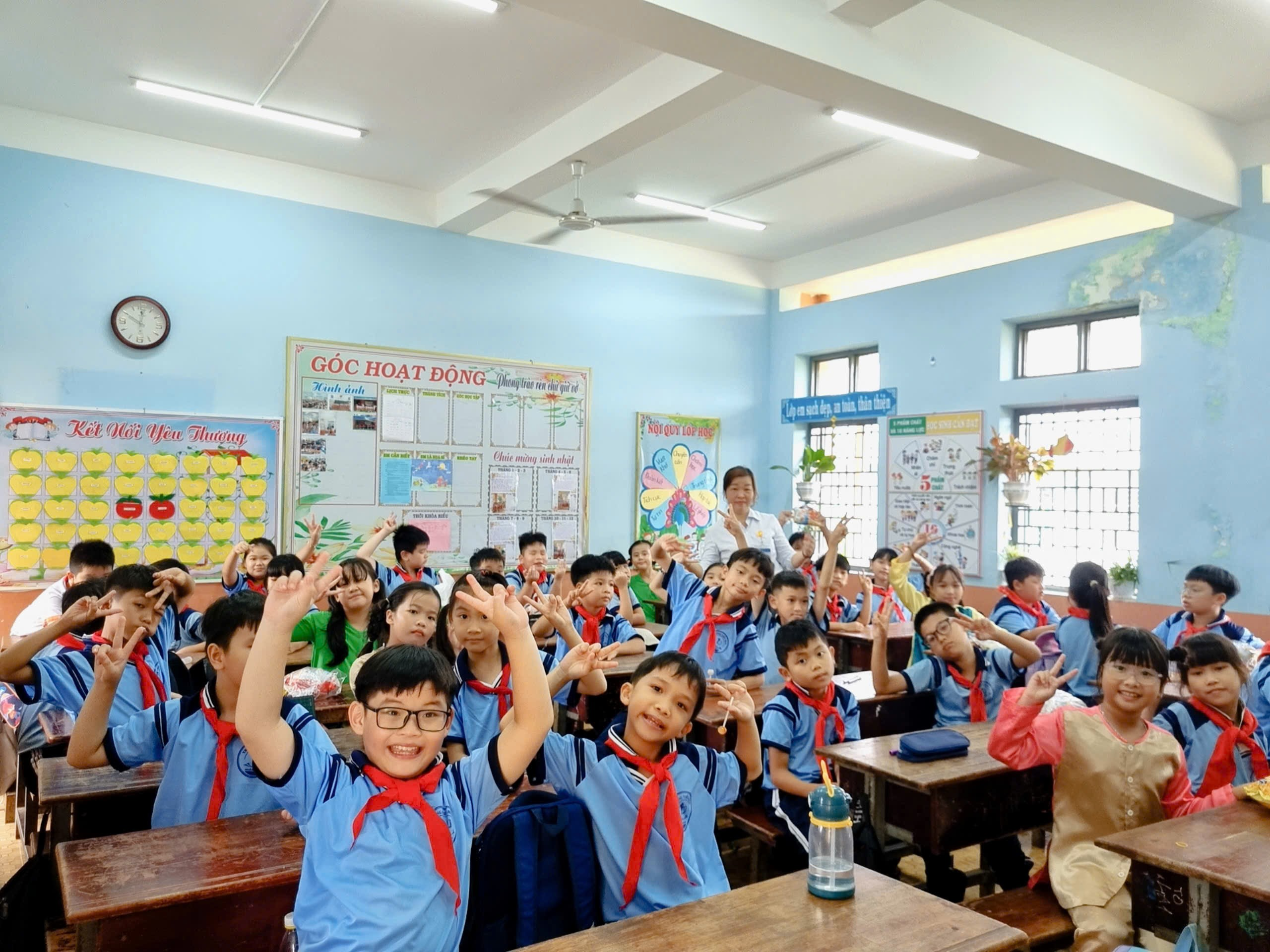 TRÒ CHƠI
CHUYỀN HOA

2. Thay       trong các đoạn văn sau bằng một chủ ngữ phù hợp trong khung
1
2
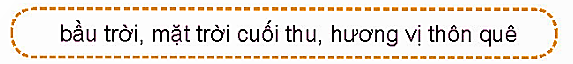 a.
4
3



nhọc nhằn chọc thủng màn sương, từ từ nhô  lên nhành cây  trên  dãy  núi  đồi lẹt xẹt .         dần  dần  tươi sáng.    đầy quyến rũ , ngọt ngào mùi lúa chín.
                                                              Theo Ngô Tất Tố
vàng ruộm, cái sắc vàng rất tươi,rất trong trẻo .       nom giống như những chiếc đèn lồng xinh xinh.     buông dài mềm mại.       ngan ngát mát dịu.
								Theo Văn Linh
5




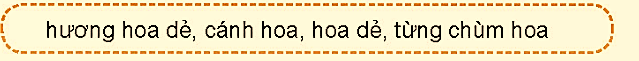 b.

2. Thay       trong các đoạn văn sau bằng một chủ ngữ phù hợp trong khung
1
2
4
Hoa dẻ vàng ruộm, cái sắc vàng rất tươi,rất trong trẻo. Từng chùm hoa nom giống như những chiếc đèn lồng xinh xinh. Cánh hoa buông dài mềm mại. Hương hoa dẻ ngan ngát mát dịu.
								Theo Văn Linh
Mặt trời cuối thu nhọc nhằn chọc thủng màn sương, từ từ nhô  lên nhành cây  trên  dãy  núi  đồi lẹt xẹt. Bầu trời dần  dần  tươi sáng. Hương vị thôn quê đầy quyến rũ , ngọt ngào mùi lúa chín.
                                                       Theo Ngô Tất Tố
3

5



1. Tìm các câu kể Ai làm gì? trong đoạn văn trên.
3. Đặt 1 – 2 câu có chủ ngữ:
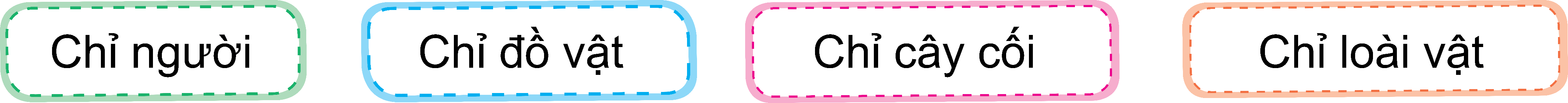 1
2
4
3
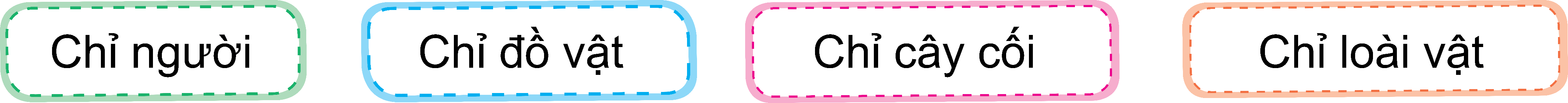 5
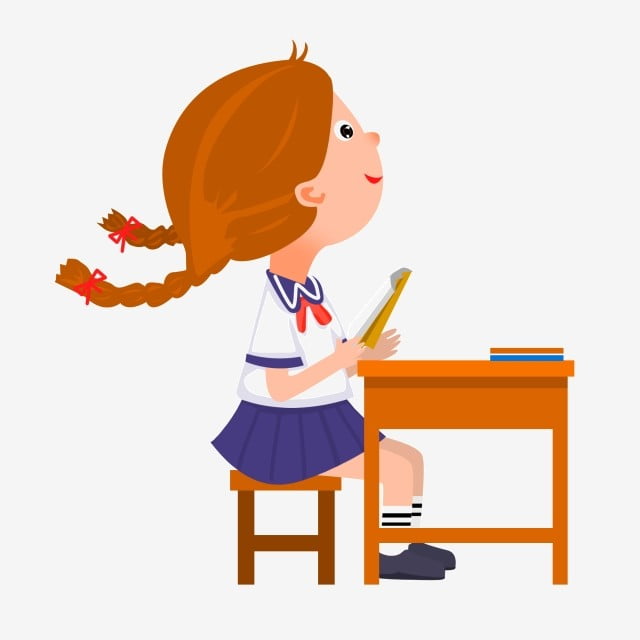 LÀM BÀI CÁ NHÂN 
( VỞ )
1. Tìm các câu kể Ai làm gì? trong đoạn văn trên.
TRÌNH BÀY TRƯỚC LỚP
1
2
4
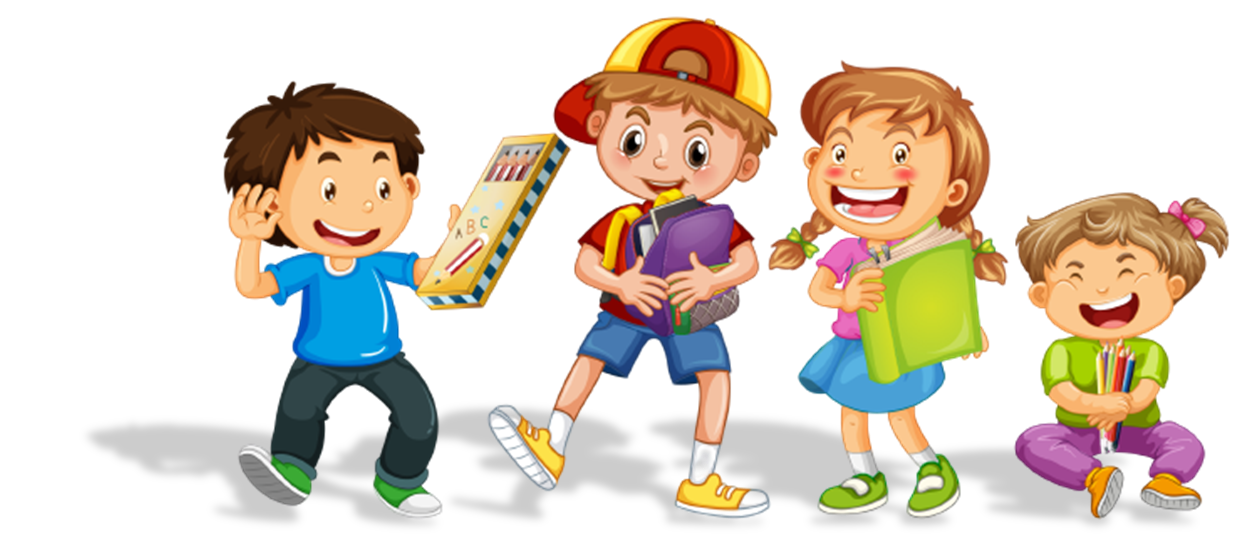 3
5
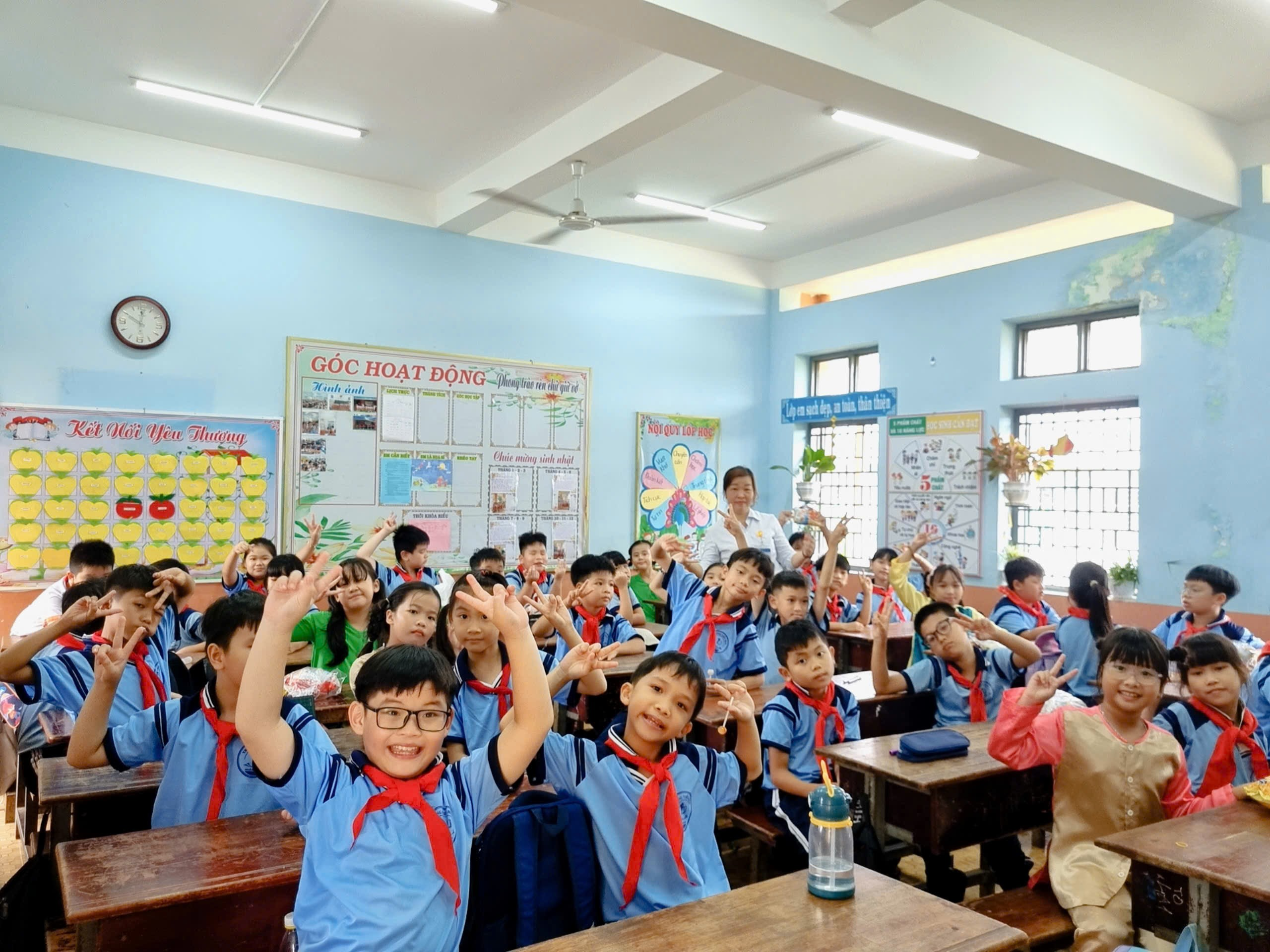 CHÚC QUÝ THẦY CÔ SỨC KHỎE - CHÚC CÁC CON HỌC TỐT